６年「データの調べ方」
柱状グラフ
ヒストグラム
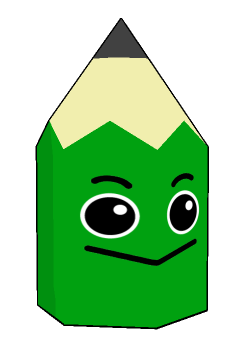 1組のとんだ回数の度数分布表から、下のようなグラフに表します。
10
9
１組のとんだ回数
8
(回)
１組のとんだ回数
7
6
5
4
3
2
1
0
このようなグラフを柱状グラフ、またはヒストグラムという。
40　45　50　55　60　65　70　75 (回)
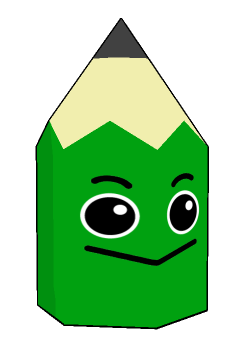 ２組、３組のとんだ回数を、それぞれヒストグラムに表しましょう。
10
9
(回)
２組のとんだ回数
8
２組のとんだ回数
7
6
5
4
3
2
1
0
40　45　50　55　60　65　70　75 (回)
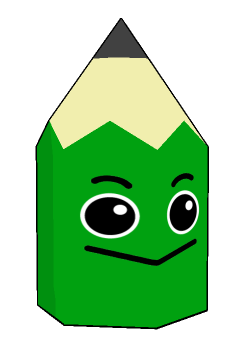 ２組、３組のとんだ回数を、それぞれヒストグラムに表しましょう。
10
10
9
9
(回)
(回)
２組のとんだ回数
３組のとんだ回数
8
8
３組のとんだ回数
7
7
6
6
5
5
4
4
3
3
2
2
1
1
0
0
40　45　50　55　60　65　70　75 (回)
40　45　50　55　60　65　70　75 (回)
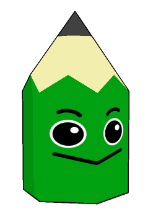 １組、２組、３組で、いちばん度数が多いのは、それぞれどの階級ですか。
10
10
10
9
9
9
３組のとんだ回数
２組のとんだ回数
１組のとんだ回数
(回)
(回)
(回)
8
8
8
7
7
7
6
6
6
5
5
5
4
4
4
3
3
3
2
2
2
1
1
1
40　45　50　55　60　65　70　75 (回)
40　45　50　55　60　65　70　75 (回)
40　45　50　55　60　65　70　75 (回)
0
0
0
答え　１組　
　６０回以上６５回未満
答え　３組　
　５５回以上６０回未満
答え　２組　
　６５回以上７０回未満
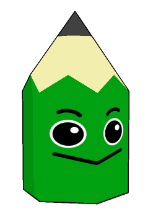 １組、２組、３組の平均値は、それぞれどの階級に入りますか。
10
10
10
9
9
9
３組のとんだ回数
２組のとんだ回数
１組のとんだ回数
(回)
(回)
(回)
8
8
8
7
7
7
6
6
6
5
5
5
4
4
4
3
3
3
2
2
2
1
1
1
40　45　50　55　60　65　70　75 (回)
40　45　50　55　60　65　70　75 (回)
40　45　50　55　60　65　70　75 (回)
0
0
0
平均値は６２回
平均値は６１回
平均値は６２回
答え　１組　
　６０回以上６５回未満
答え　３組　
　６０回以上６５回未満
答え　２組　
　６０回以上６５回未満
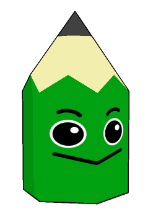 ヒストグラムを見て、１組、２組、３組のちらばりの様子の特ちょうをいいましょう。
10
10
10
9
9
9
３組のとんだ回数
２組のとんだ回数
１組のとんだ回数
(回)
(回)
(回)
8
8
8
7
7
7
6
6
6
5
5
5
4
4
4
3
3
3
2
2
2
1
1
1
40　45　50　55　60　65　70　75 (回)
40　45　50　55　60　65　70　75 (回)
40　45　50　55　60　65　70　75 (回)
0
0
0
平均値が入っている階級は、いつも度数が多いのかな？
グラフの形はどうなっているかな？
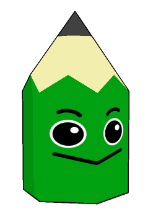 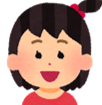 2組は平均値が入っている階級の度数が０です。
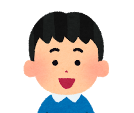 真ん中が高い山のような形をしています。
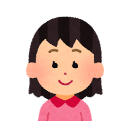 1組は度数がいちばん多いけど、2組、3組はあてはまらない。
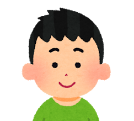 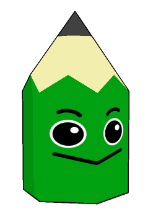 ３組のヒストグラムを見て、みさきさんは次のことに注目しました。
10
３組（回）
9
３組のとんだ回数
○で囲んだところは、４０回だった日だけど、この日の値だけ、ほかとずいぶんはなれているよ。
(回)
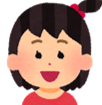 8
7
6
上の４０回のときのように、ほかの値と大きくはずれている値があるときは、平均値も変わってくるので、４０回のときをはずして調べることもあります。
5
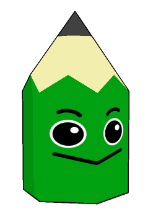 4
3
2
３組のとんだ回数で、４０回のときをはずした場合の平均値を求めて、もとの平均値と比べてみましょう。
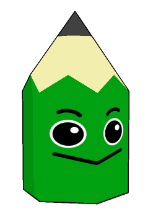 1
40　45　50　55　60　65　70　75 (回)
0
答え
（５６＋６０＋・・・・・・・＋７０）÷１６＝６２．５
　　　　　　　　　　　　　　 ＝６３回
もとの平均値６１回よりも多い。
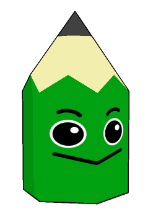 次のグラフは、ＡチームとＢチームのソフトボール投げの記録をヒストグラムにまとめたものです。
Ａチームの
ソフトボール投げの記録
Ｂチームの
ソフトボール投げの記録
(個)
(個)
8
8
7
7
6
6
5
5
4
4
3
3
2
2
1
1
0
0
20  25  30  35  40  45   (m)
20  25  30  35  40  45   (m)
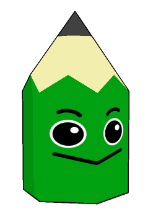 ＡチームとＢチームで、いちばん度数が多いのは、それぞれどの階級ですか。
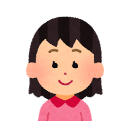 答え　Ａチーム　３０ｍ以上３５ｍ未満　Ｂチーム　３５ｍ以上４０ｍ未満
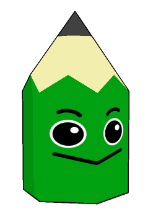 次のグラフは、ＡチームとＢチームのソフトボール投げの記録をヒストグラムにまとめたものです。
Ａチームの
ソフトボール投げの記録
Ｂチームの
ソフトボール投げの記録
(個)
(個)
8
8
7
7
6
6
5
5
4
4
3
3
2
2
1
1
0
0
20  25  30  35  40  45   (m)
20  25  30  35  40  45   (m)
ＡチームとＢチームで、３５ｍ以上の記録の人数が多いのはどちらですか。また、それぞれ何人いますか。
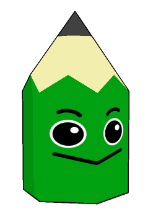 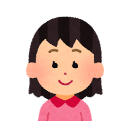 答え　Ｂチーム　　　　Ａチーム・・・７人、Ｂチーム・・・８人